Housing Complaints Task Force
21st April 2023
Welcome & Introductions
Actions from Last Meeting – All/Kerry
Q4 and Annual figures, trends & preventative actions – James
Housing Ombudsman/Regulator update – David
TSM Q4 results – David
Preventative Actions for this quarter
Up Next…
AOB
Agenda
Housing Repair Complaints Q4
Response Times
The average complaint response time in Q4 was 12.2 working days. This was down from an average of 13.5 working days in Q3.

We saw 59% of complaints responded to breach the 10 working day deadline, this is up from 57% in Q3.

This data is only for complaints responded to and not complaints that are still outstanding.

Themes & Trends
The themes and trends for this quarter generally match up with the previous quarters and year as a whole. The Councils have seen complaints regarding a lack of communication regarding repairs and this is also demonstrated further as complaints often get escalated to stage two for the same reasons. 

Damp & Mould, Boiler and lack of progress of general repairs make up the most complaints.
Tenancy Services & Housing Solutions Complaints Q4
Response Times 
The average complaint response time in Q3 was 8.8 working days for Tenancy Services and 5.7 working days for Housing Solutions. Tenancy Services saw 46% of complaints breach their response deadline, whilst housing solutions did not breach on any complaints responded to. This data is only for complaints responded to and not complaints that are still outstanding.
 
Themes & Trends
Tenancy Services saw complaints raised regarding the following:
Rent Increases (this made up around a third of the 18 complaints received)
Right to Buy process

As previous quarters have demonstrated a high volume of service requests are raised as complaints. This is something that I am working towards when the Councils’ go live with the new website and complaints system later this year. Service requests were received via the complaints system for:
Waste / Rubbish
Anti-Social Behaviour

Housing Solutions saw complaints regarding:
The rehousing of tenants or the Gateway to Homechoice process. On the face of reading the complaint these appear to be service requests.
Delays in the grant process
Year on Year Comparison
Data between 1st April 2021 – 31st March 2022 and 1st April 2022 – 31st March 2023
Stage Two Complaints & Housing Ombudsman Cases
Stage Two
Between 1st January and 31st March the Councils’ received 14 stage two complaints regarding Housing Repairs.
Themes for this quarter include:
No hot water / heating or Boiler issues
Aaron Services service (delays, lack of comms, not showing up)
Damp and Mould
Lack of Communication
General delays to ongoing repairs
There were no stage two’s for Housing Solutions, whilst there was one raised for Tenancy Services but this ended up being outside of the Councils’ control and was directed to Suffolk County Council.
Ombudsman Cases
The Councils have provided information for two Housing Ombudsman cases this quarter.
The Housing Ombudsman have made no determinations for Babergh and Mid Suffolk District Councils this quarter however, I expect that in the next quarter we will start to see decisions being made. The Housing Ombudsman have drastically increased the volume of their staff and are currently working through back logs and the Councils’ currently have four total cases with them.
Housing Ombudsman Update
[Speaker Notes: The ombudsman’s special report into Rochadale has been published following the tragic death of Awaab Ishak.  Things that the ombudsman asked of Rochadale, relevant policies in place for the previous 3 years, void standard, information given to tenants at sign up, customer service centre scripts, staff training records, what changes were made and lessons learned following the inquest, system details held about the tenants.

Findings were a culture of ‘othering’ of the residents lies at the heart of the issues at Rochadale.  Patterns of exclusion and marginalisation based on identities that differ from the norm, exacerbated by an extremely poor data culture.  Comments around the family feeling the cold of an English winter, told lucky to have a roof over their head.  Issues across different cases relating to overcrowding being blamed for the issue.  I urge you all to read the report, it does make for quite some harrowing reading, but there are some important lessons and cases studies throughout, not just around damp and mould but around communication, which we know is a big theme of complaints for us.

Awaab’s law is part of the social housing regulation amendments currently progressing through parliament and its main focus is around setting response times for damp and mould enquiries which we will likely need to report on in the future, much the same way as we do now for complaints against the ombudsman’s guidance of 10 working days.

Next spotlight is going to be on Insight, this is probably in relation to some of the topics mentioned before around making sure we are using tenant insight data to ensure we are providing accessible services.

Lastly, we were contacted by the ombudsman to update our self assessment based on it’s new template which has now been done by James and has been sent back to them and is on our website for transparency.]
Satisfaction with complaint handling is still around the 23% satisfied - only those who made a complaint are asked
Response Times
Satisfaction with outcomes
Promises not kept resulting in repeat call backs and stage 2s

New reporting is being collated from now to ensure we can report against the new tenant satisfaction measures around complaints which will be number of complaints received per 1000 homes managed for LCRA and LCHO and percentage of complaints responded to within ombudsman guidelines.
TSM – Q4 Results
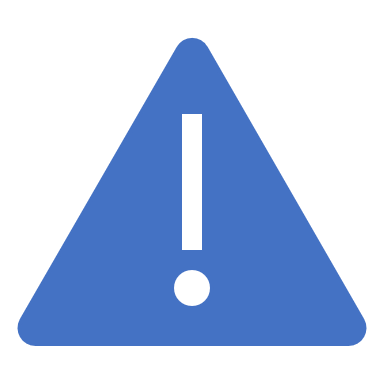 Over to you for Preventative Actions Identified this Quarter
Up Next…